CHAPTER 12
Business Intelligence
CHAPTER OUTLINE
12.1 Managers and Decision Making
12.2 What Is Business Intelligence?
12.3  Business Intelligence Applications for Data Analysis
12.4 Business Intelligence Applications for Presenting Results
12.5 Business Intelligence in Action: Corporate Performance Management
The Manager’s Job and Decision Making
Managers have three basic roles 
   (Mintzberg 1973)

   Interpersonal roles figurehead, leader, liaison 
   Informational roles monitor, disseminator, spokesperson
   Decisional roles entrepreneur, disturbance handler, resource allocator, negotiator.
[Speaker Notes: Managers have three basic roles:
Interpersonal roles: figurehead, leader, liaison 
Informational roles: monitor, disseminator, spokesperson
Decisional roles: entrepreneur, disturbance handler, resource allocator, negotiator.]
The Manager’s Job & Decision Making (continued)
Decisions and Decision making 
Decision refers to a choice that individuals and group make among two or more alternatives.

Decision making is a systematic process composed of three major phases: intelligence, design and choice (Simon 1977), with the implementation phase added later.
[Speaker Notes: Decision refers to a choice that individuals and group make among two or more alternatives.

Decision making is a systematic process composed of three major phases: intelligence, design and choice (Simon 1977), with the implementation phase added later.]
Decision Making Process
Why Managers Need IT Support
The number of alternatives to be considered constantly increases.
Decisions must be made under time pressure.
Decisions are more complex.
Decision makers can be in different locations and so is the information.
A Framework for Computerized Decision Analysis
[Speaker Notes: Lower-level managers usually perform the structured and operational-control oriented
     tasks in cells 1, 2, and 4.  (Blue color above).
Middle managers and staff usually perform the tasks in cells 3, 5, and 7.  (Orange color above).
Senior executives usually perform the tasks in cells 6, 8, and 9.  (Yellow color above.)]
Problem Structure
The first dimension deals with the problem structure, where the decision making processes fall along the continuum ranging from highly structured to highly unstructured decisions.
Highly structured
Higly 
unstructured
Semistructured
Order entry
Loan approval
Building new plant
[Speaker Notes: Structured problems are routine and repetitive problems for which standard solutions exist.
Unstructured problems are fuzzy, complex problems for which there are no cut-and-dried
     solutions.
Semistructured problems are problems in which only some of the decision process phases
     are structured.]
The Nature of Decisions
The second dimension of decision support deals with the nature of decisions
Operational control involves executing specific tasks efficiently and effectively.
   Management control involves decisions concerning acquiring and using resources efficiently in accomplishing organizational goals.
   Strategic planning involves decisions concerning the long range goals and policies for growth and resource allocation.
[Speaker Notes: Operational control involves executing specific tasks efficiently and effectively.
Management control involves decisions concerning acquiring and using resources efficiently 
     in accomplishing organizational goals.
Strategic planning involves decisions concerning the long range goals and policies for growth 
     and resource allocation.]
The Scope of Business Intelligence
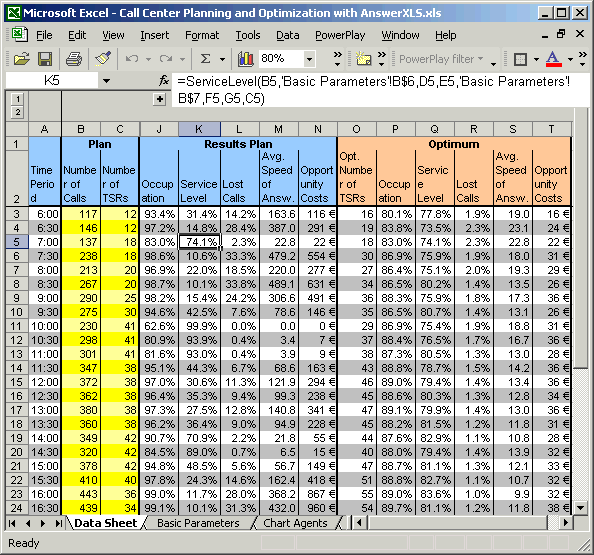 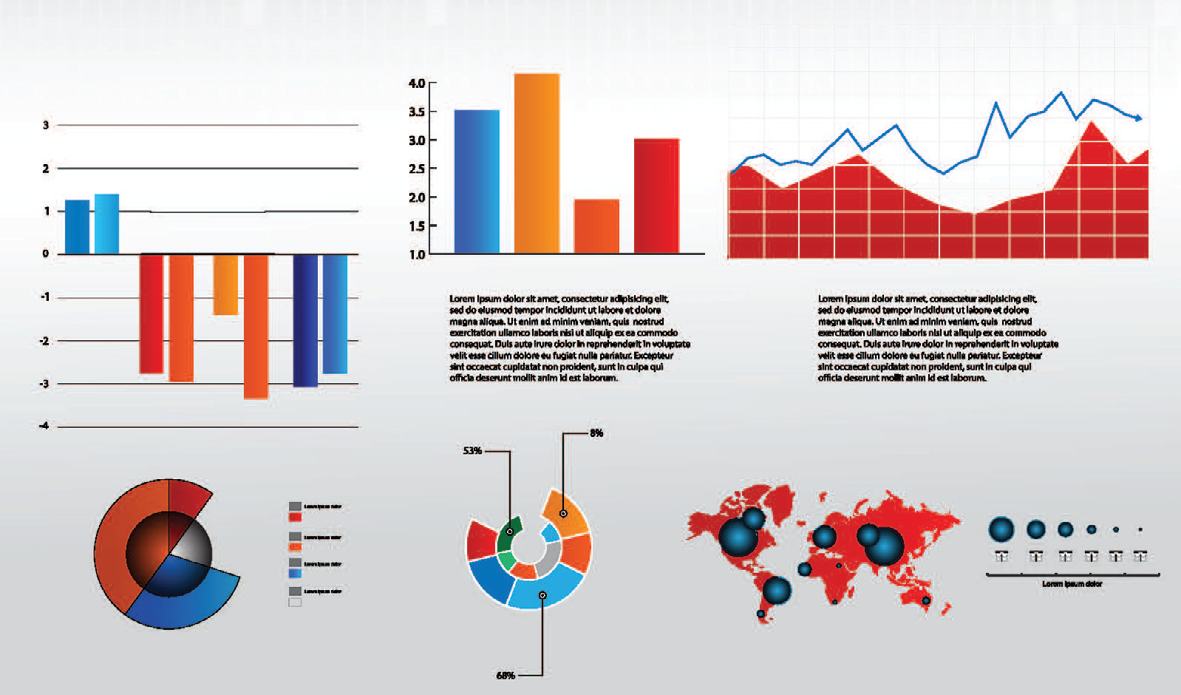 Larger organizations:
Data mining, predictive analytics, dashboards
Smaller organizations:
Excel spreadsheets
Source: Dundas Software, www.dundas.com/ dashboard/online-examples/
screenshots/Marketing-Dashboard.aspx
How Organizations Use BI
Develop few, related BI applications
	Data mart

Develop infrastructure to support enterprisewide BI
	Enterprise data warehouse


Support organizational transformation
	Enterprise data warehouse
12.3 Business Intelligence Applications         for Data Analysis
Multidimensional Analysis or  Online Analytical Processing (OLAP)

Data Mining

Decision Support Systems
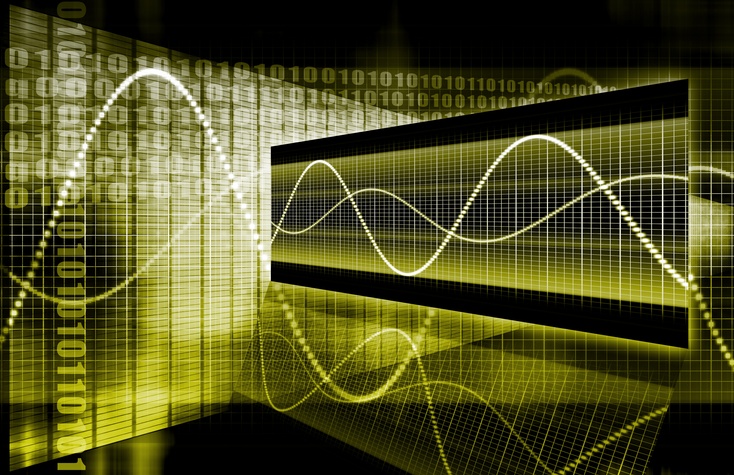 © Toh Kheng Ho/Age Fotostock America, Inc.
[Speaker Notes: Multidimensional Analysis:
     (1) Provides users with a look at what is happening or what has happened.
     (2) Allows users to analyze data in such a way that they can quickly answer business questions.]
Data Mining
Data mining refers to the process of searching for valuable information in a large database, data warehouse, or data mart.

Data mining performs two basic operations:
Predicting trends and behaviors;
Identifying previously unknown patterns and relationships.
Decision Support Systems (DSS)
DSS capabilities
Sensitivity analysis is the study of the impact that changes in one (or more) parts of a model have on other parts.
What-if analysis is the study of the impact of a change in the assumptions (input data) on the  proposed solution.
Goal-seeking analysis is the study  that attempts to find the value of the inputs necessary to achieve a desired level of output.
© STOCKBROKERXTRA/Age Fotostock America, Inc.
[Speaker Notes: Decision support systems (DSSs) are computer-based information systems that 
     combine models and data in an attempt to solve semistructured and some unstructured 
     problems with extensive user involvement.]
Digital Dashboard (example)
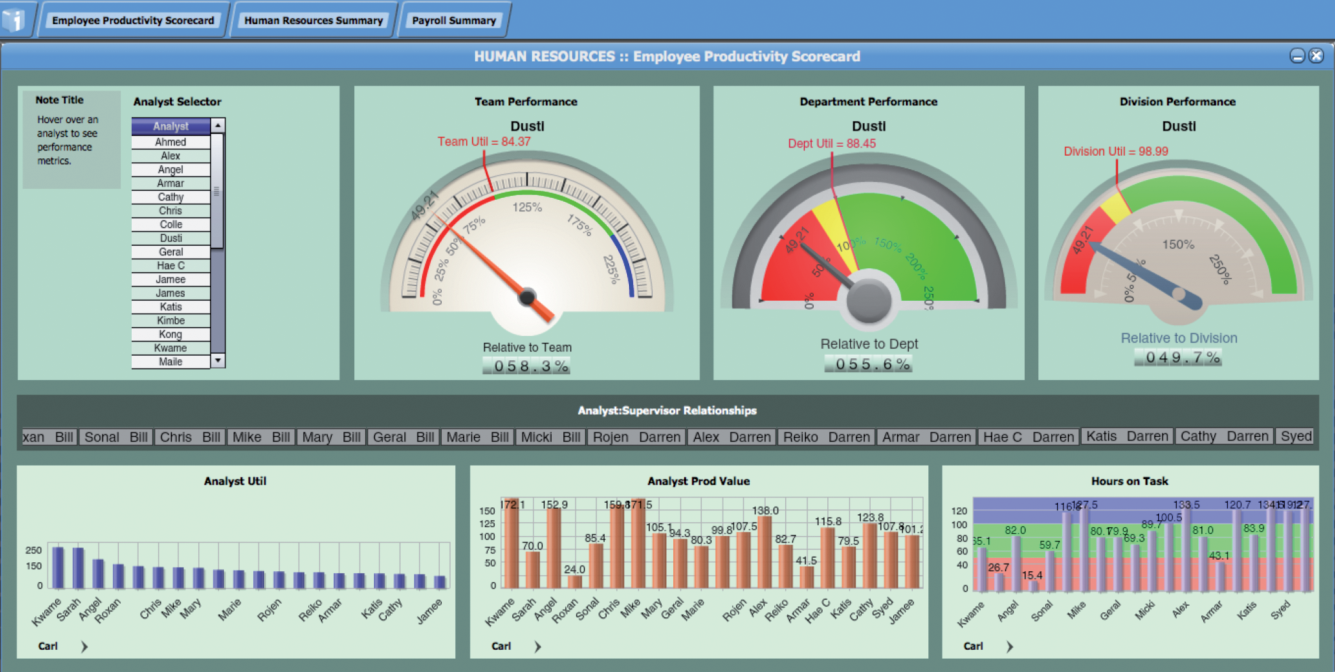 Source: MicroStrategy
[Speaker Notes: Digital Dashboards:
Provide rapid access to timely information.
Provide direct access to management reports.
Are very user friendly and supported by graphics.]
Digital Dashboard (example)
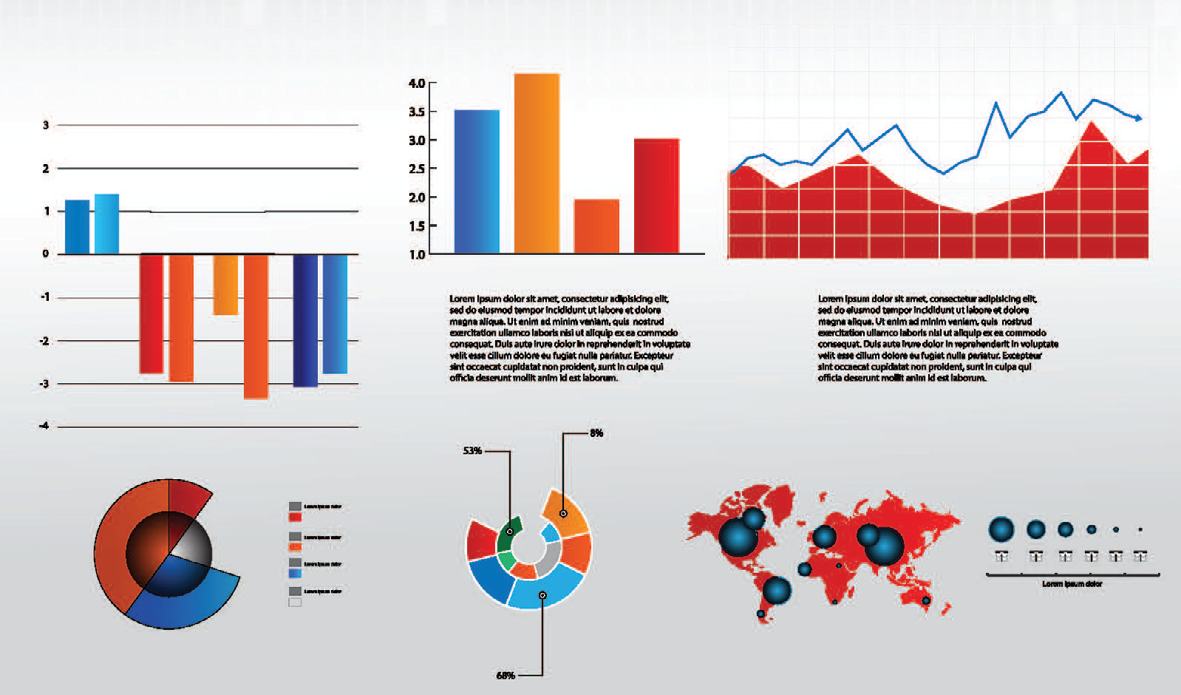 Source: Dundas Software, www.dundas.com/ dashboard/online-examples/
screenshots/Marketing-Dashboard.aspx
Digital Dashboard Demo
http://www.informationbuilders.com/rfr/qtdemo/AdvVis_ExecDash/AdvVis_ExecDash.html
12.5 Business Intelligence in Action: Corporate Performance Management
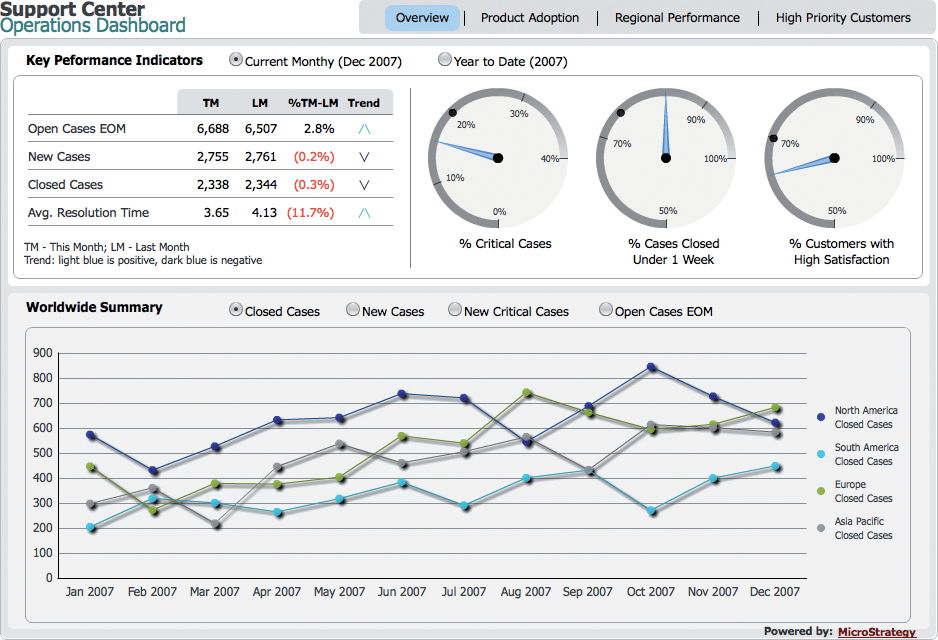 FIGURE 12.7 1-8000 CONTACTS customer service agent dashboard.
[Speaker Notes: Corporate performance management is involved with monitoring and managing
an organization’s performance according to key performance indicators.]